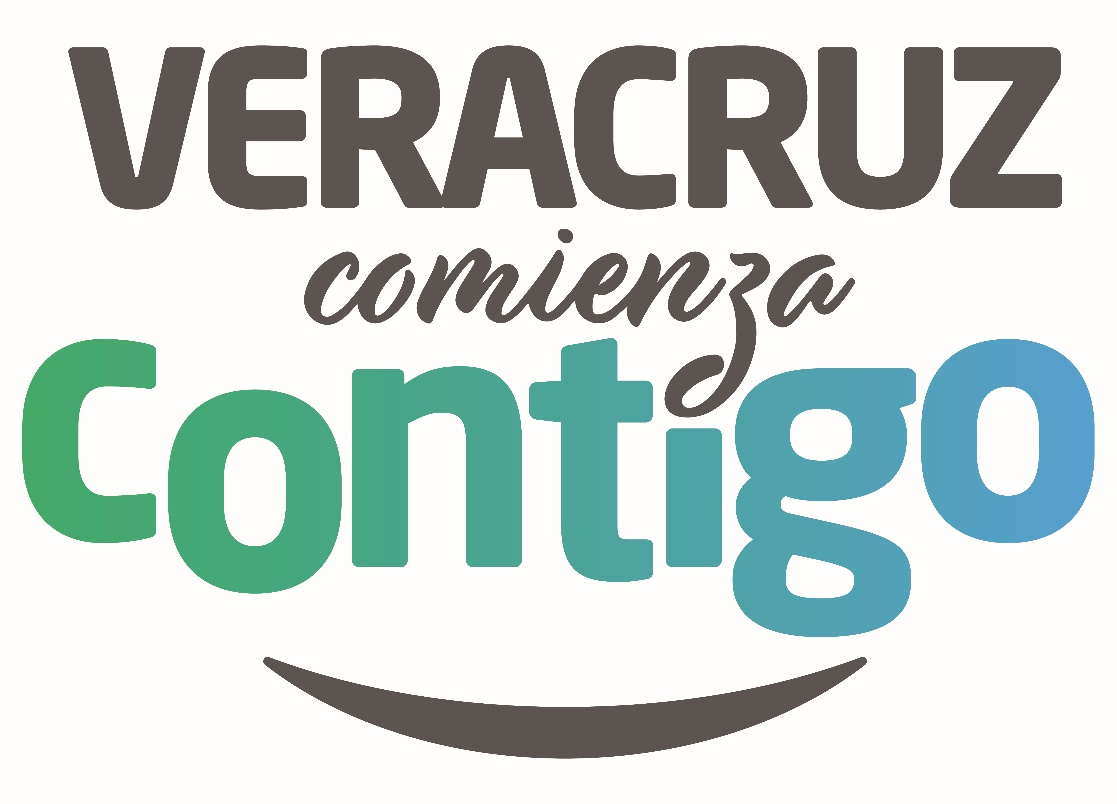 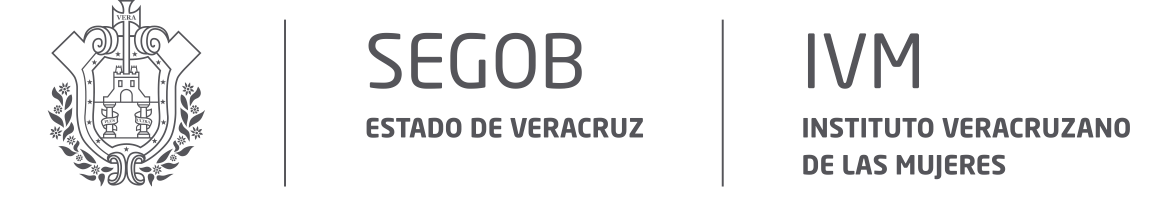 INSTITUTO MUNICIPAL DE LAS MUJERES
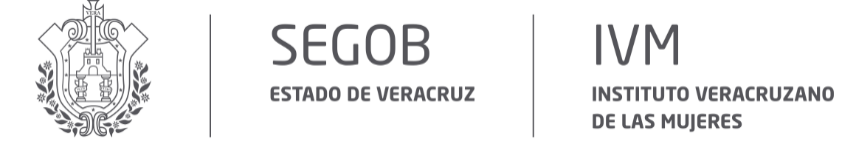 TENER EN CUENTA QUE:
Los principales objetivos de las instancias municipales de las mujeres son:
Aportar los elementos necesarios para que el diseño de los planes y programas del gobierno municipal atienda las necesidades específicas de hombres y mujeres, y propiciar la igualdad de oportunidades.
Apoyar políticas y programas para lograr el desarrollo económico y social de las mujeres.
Atender, en coordinación con otras instancias, problemas de discriminación. 
Instrumentar medidas que permitan la participación política y social de las mujeres. 
Promover una cultura de respeto y garantía de sus derechos.
Promover su desarrollo integral mediante programas de educación y capacitación.
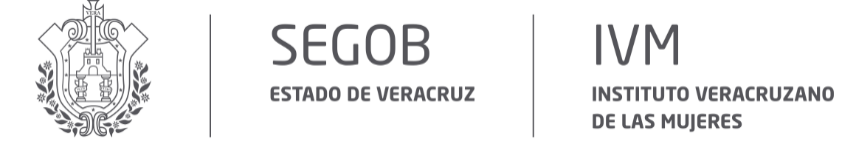 TENER EN CUENTA QUE:
Para que las instancias municipales de las mujeres cumplan su objetivo, es indispensable que tengan: 
Sustento jurídico
Recursos humanos y económicos propios para asegurar los programas de atención.
Capacidad de decisión. 
Obligación legal de tener siempre como objetivo la IGUADAD, es decir, de promover la igualdad de oportunidades y de aplicar soluciones que realmente resuelvan la desigualdad y sus causas.
ATRIBUCIONES IVM
El Instituto Veracruzano de las Mujeres tiene entre sus atribuciones, “actuar como órgano de consulta, capacitación y asesoría permanente en materia de igualdad de género de las funcionarias y funcionarios de las dependencias federales, estatales y municipales; así como de los sectores social y privado”.

En este sentido, la Oficina de Fortalecimiento Municipal, como encargada de mantener el vínculo con los Ayuntamientos y en particular con las directoras de los Institutos Municipales de las Mujeres, desde el 2011 ha promovido la creación, integración y asesoría de los Institutos Municipales de las Mujeres (IMM) en la entidad. Asimismo, ha ejecutado diversos programas de capacitación dirigidos a la administración pública municipal, con el objetivo de fortalecer las capacidades de las y los tomadores de decisiones en el ámbito local, a fin de promover e impulsar políticas públicas con perspectiva de género.
FUNDAMENTO JURÍDICO
En la Ley Orgánica del Municipio Libre se establece que los ayuntamientos deben contar con la comisión para la igualdad de género. Es así como en cada municipio se inicia el proceso de creación de un Instituto o Instancia Municipal de las Mujeres.

De igual forma, la Ley menciona que son atribuciones de la Comisión para la Igualdad de Género: 
I. Establecer coordinación con el Instituto Veracruzano de la Mujeres para la creación de la instancia e Instituto de la Mujer; 
II. Fomentar la creación de los espacios de expresión para que las mujeres pueda dar a conocer sus necesidades e inquietudes sin distinción o discriminación; 
III. Fomentar la generación y aplicación de mecanismos que permiten el acceso de la mujer a los beneficios de los programas municipales en condiciones de igualdad;
IV. Impulsar en el municipio los programas que a favor de las mujeres promuevan organismos nacionales e internacionales y diseñar y aplicar los propios; 
V. Cuidar el cumplimiento de la obligación de que las niñas y los niños en edad escolar asistan a las escuelas; 
VI. Promover la planeación del desarrollo municipal, bajo una perspectiva de equidad de género; 
VII. Gestionar que los apoyos y recursos que se soliciten, ya sea individualmente o a través de organizaciones o asociaciones cumplan en su distribución con el principio de equidad de género; 
VIII. Promover y organizar la participación de los ciudadanos y de los vecinos en las actividades del Ayuntamiento, desde una perspectiva de equidad de género; 
IX. Impulsar la creación del Instituto Municipal de las Mujeres como un Organismo Público Descentralizado de la Administración Municipal; y, 
X. Formular en coordinación con el Instituto Municipal de las Mujeres, el Plan de Igualdad del Municipio.
Se crea la Comisión para la Igualdad de  Género en sesión de cabildo, posteriormente esta se coordina con el Instituto Veracruzano de las Mujeres para crear el Instituto Municipal de la Mujer.

Art. 40 fracción xvii y 60 bis de la Ley Orgánica del Municipio Libre:
SU DENOMINACIÓN  (cómo se llamará):  “Instituto Municipal de las Mujeres  de Tlalnelhuayocan”
Domicilio legal (dónde estará ubicado)
Su objeto
Cuál es la finalidad de su creación
El objeto del instituto municipal es impulsar, promover e instrumentar políticas públicas con perspectiva de género que fomenten la igualdad de derechos y oportunidades entre mujeres hombres así como la participación activa de las mujeres  en todos los ámbitos de la vida municipal.
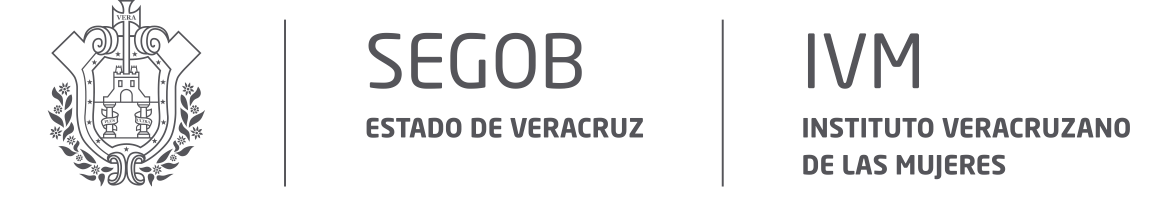 PUNTOS BÁSICOS PARA SU CREACIÓN
Contar con la Creación del IMM  y aprobación del mismo autorizado por el H. Cabildo del Ayuntamiento
Designación y aprobación de la Directora del IMM por el Cabildo
Elaboración del Reglamento Interno del IMM y Manual de Organización
Creación de manuales de operación y documento rector que permita  institucionalizar y fortalecer las acciones de los IMM (plan de trabajo)
Elaboración situacional de las Mujeres en los IMM
Modificación del reglamento de  Bando de Policía y Gobierno con perspectiva de Genero.
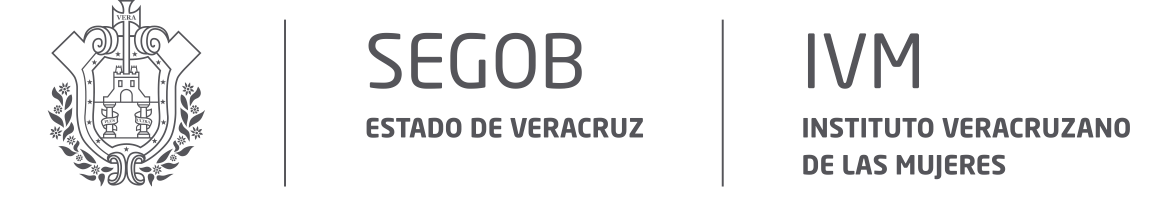 OBJETIVO DE LOS IMM
Que en el diseño y ejecución de los planes y programas de Gobierno Municipal atiendan las demandas y necesidades específicas de mujeres y hombres en igualdad de oportunidades;
Promover Políticas Públicas Municipales con Perspectiva de Género para lograr un desarrollo humano sustentable de la población femenina  para fortalecer el ámbito   educativo, económico y social e instrumentar medidas que permitan la plena participación política y social de las mujeres; 
Promover una cultura de respeto y garantía de sus derechos fundamentales; 
Promover, fomentar y difundir acciones para prevenir, atender, sancionar y erradicar la discriminación de las mujeres; 
Cumplir con las atribuciones de la Ley para la Igualdad entre Mujeres y Hombres y la Ley de Acceso de las Mujeres a una vida Libre de Violencia, así como la Ley para prevenir la Discriminación ambas leyes para el Estado de Veracruz
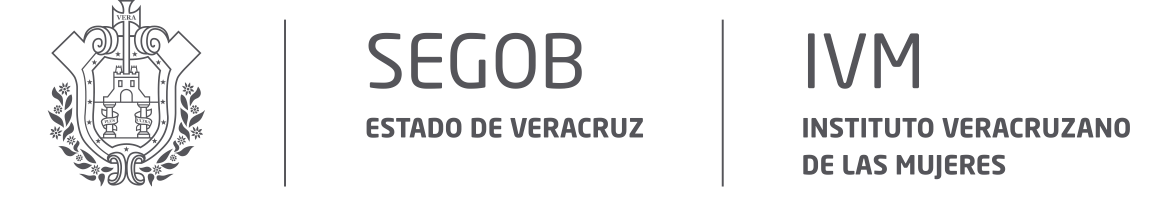 TAREAS BÁSICAS DE UN IMM
Elaborar un Diagnóstico Situacional entre mujeres y hombres a nivel municipal e Impulsar que se incluya en el Plan Municipal de Desarrollo las demandas de las mujeres; 
Conocer la estructura del Ayuntamiento, así como todos los programas que se implementan y pugnar que se focalicen los bienes y servicios a aquellas localidades con mayor desigualdad hacia las mujeres; 
Colaborar y coordinar con todas las áreas del ayuntamiento, instituciones y organizaciones de la sociedad civil que actúen en  favor de los derechos humanos de las mujeres; 
Promover  el acceso a programas de apoyo  que puedan favorecer el adelanto de las mujeres.
MARCO JURÍDICO NACIONAL:

Constitución Política de los Estados Unidos Mexicanos
Ley General de Acceso de las Mujeres a una Vida Libre de  Violencia
Ley General para la Igualdad entre Mujeres y Hombres
Ley Federal para Prevenir y Eliminar la Discriminación
Ley del Instituto Nacional de las Mujeres
MARCO JURÍDICO ESTATAL:

Constitución Política del Estado de Veracruz.
Ley para la Igualdad entre Mujeres y Hombres.
Ley de Acceso de las Mujeres a una vida libre de violencia.
Ley Orgánica del Municipio Libre.
CONSTITUCIÓN POLÍTICA DE LOS ESTADOS UNIDOS MEXICANOS 

(10/06/2011)
Artículo 1°. Todas las personas gozarán de los Derechos Humanos reconocidos en esta Constitución y en los tratados internacionales de los que el Estado Mexicano sea parte…, (primer párrafo)
Todas las autoridades, en el ámbito de sus competencias, tienen la obligación de promover, respetar, proteger y garantizar los derechos humanos…; (tercer párrafo)
Queda prohibida toda discriminación motivada por origen étnico o nacional, el género, la edad, las discapacidades, la condición social, las condiciones de salud, la religión, las opiniones, las preferencias sexuales, el estado civil o cualquier otra que atente contra la dignidad humana y tenga por objeto anular o menoscabar los derechos y libertades de las personas”. (último párrafo)
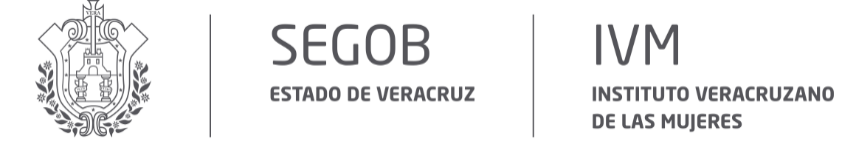 SISTEMA  MUNICIPAL PARA LA IGUALDAD ENTRE MUJERES Y HOMBRES
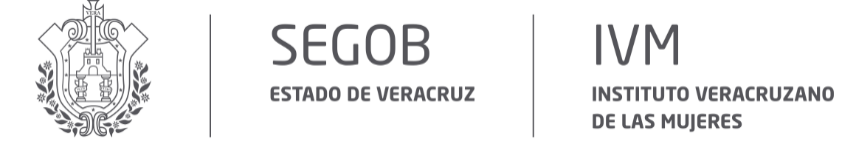 ¿ QUÉ ES EL SMIMH?
                               
 Son los mecanismos de coordinación y corresponsabilidad interinstitucional de la administración pública municipal para implementar el Programa municipal para la igualdad entre mujeres y hombres y una vida libre de violencia que asegure y garantice el cumplimiento de la política nacional y estatal en materia de igualdad.
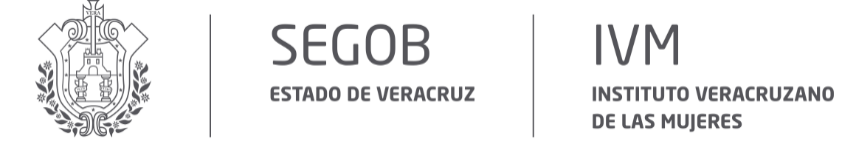 Fundamento Jurídico:
                             
 Ley para la Igualdad entre Mujeres y Hombres para el Estado de Veracruz.

Reglamento de la Ley para la Igualdad entre Mujeres y Hombres del Estado de Veracruz.

Reglamento del Sistema Estatal para la Igualdad entre Mujeres y Hombres.
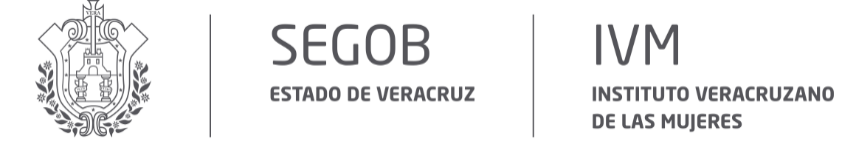 Ley para la Igualdad entre Mujeres y Hombres del Estado de Veracruz:
De los Ayuntamientos
Artículo 15.- De conformidad con lo dispuesto en la presente Ley y demás disposiciones aplicables en la materia, corresponde a los Ayuntamientos:

I. Implementar y vigilar el cumplimiento de las políticas municipales en materia de igualdad entre mujeres y hombres, en concordancia con las políticas nacionales y del Estado;

II. Coparticipar con el Ejecutivo del Estado, en la consolidación de los programas en materia de igualdad entre mujeres y hombres;
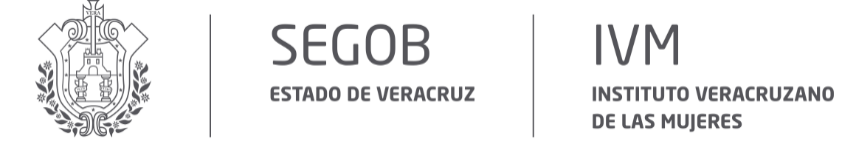 Ley para la Igualdad entre Mujeres y Hombres del Estado de Veracruz:

III. Diseñar, formular y aplicar campañas de concientización y programas de desarrollo que promuevan la igualdad entre mujeres y hombres;

IV. Fomentar la participación social, política, cultural, económica y ciudadana dirigida a lograr la igualdad entre mujeres y hombres, tanto en las áreas urbanas como en las rurales; y

V. Elaborar los Presupuestos de Egresos de los municipios con enfoque de género, incorporando la asignación de recursos para el cumplimiento en el ámbito de su competencia de las políticas de igualdad.
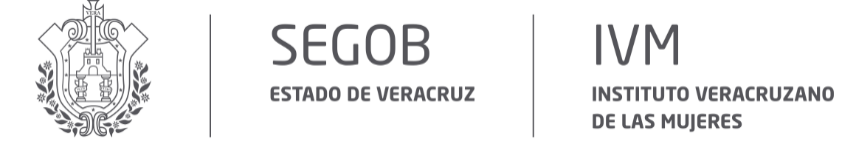 Ley para la Igualdad entre Mujeres y Hombres del Estado de Veracruz:

Artículo 16.- Las políticas de igualdad que desarrollen la Administración Pública Estatal y Municipal y los órganos autónomos en el Estado, deberán establecer las acciones conducentes a lograr la igualdad sustantiva en los ámbitos económico, político, social y cultural.

Igualdad sustantiva: Es la que se expresa en el goce y ejercicio pleno, irrestricto, integral, cotidiano y en todos los ámbitos de la vida, de los derechos humanos fundamentales universalmente reconocidos a la persona, sin distinción de sexo.
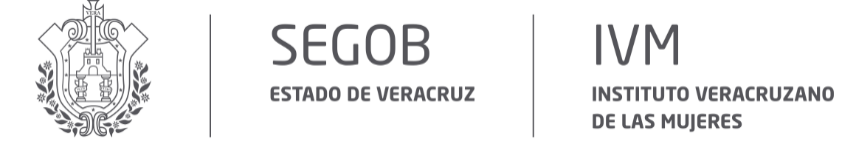 Ley para la Igualdad entre Mujeres y Hombres del Estado de Veracruz:

Artículo 27.- Los Ayuntamientos deberán integrar, dentro de los primeros treinta días en que inicien sus funciones, los Sistemas Municipales para la Igualdad entre Mujeres y Hombres, mismo que se articularán con el Sistema Estatal, para el cumplimiento y logro de los objetivos de esta Ley.
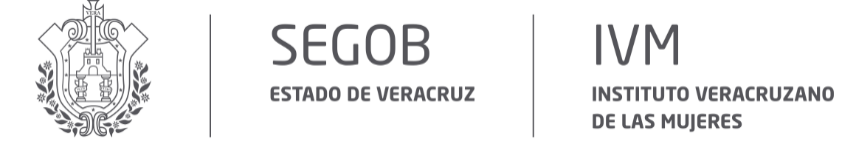 INTEGRACIÓN DEL SISTEMA MUNICIPAL PARA LA IGUALDAD ENTRE MUJERES Y HOMBRES:
Art. 16 del Reglamento de la Ley. Los sistemas municipales estarán integrados por:
Presidencia del Sistema municipal: Presidenta o Presidente municipal;
Secretaría técnica del Sistema municipal: la titular del Instituto Municipal de las Mujeres;
Titular de la Comisión de Hacienda Municipal;
Titular de la Comisión para la Igualdad de Género del Ayuntamiento;
Titular de la Comisión de Promoción y defensa de los derechos humanos del Ayuntamiento;
Titular de la Comisión de Gobernación, reglamentos y circulares;
Titular de la Sindicatura;
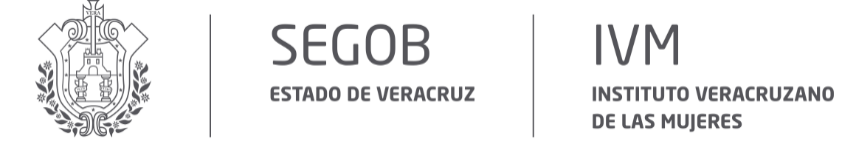 INTEGRACIÓN DEL SISTEMA MUNICIPAL PARA LA IGUALDAD ENTRE MUJERES Y HOMBRES:
Art. 16 del Reglamento de la Ley. Los sistemas municipales estarán integrados por:
VIII. Titular de la Secretaría del Ayuntamiento;
IX. Titular del Órgano de Control Interno Municipal;
X. Titular de la Comisión, Dirección, Área o su equivalente de Salud y Asistencia Pública;
XI. Titular de la Comisión, Dirección, Área o su equivalente de Educación;
XII. Titular de la Comisión, Dirección, Área o su equivalente de Fomento Económico;
XIII. Titular de la Comisión, Dirección o su equivalente de Desarrollo Social;
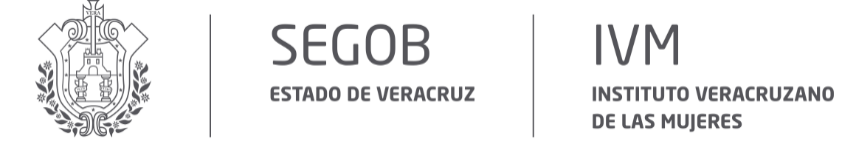 INTEGRACIÓN DEL SISTEMA MUNICIPAL PARA LA IGUALDAD ENTRE MUJERES Y HOMBRES:
Art. 16 del Reglamento de la Ley. Los sistemas municipales estarán integrados por:
 Titular de la Comisión, Dirección o su equivalente de Fomento Agropecuario;
Titular de la Comisión, Dirección o su equivalente de Participación Ciudadana y Vecinal;
Titular de la Comisión, Dirección o su equivalente de Dirección de Policía y prevención del delito; y
Dos personas de la Academia y dos representantes de la sociedad civil de reconocida trayectoria o experiencia probada en trabajo a favor de los derechos humanos.
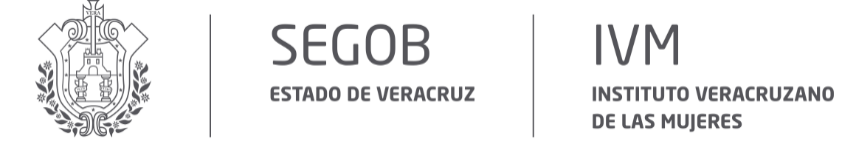 INTEGRACIÓN DEL SISTEMA MUNICIPAL PARA LA IGUALDAD ENTRE MUJERES Y HOMBRES:

En caso de que los Municipios no cuenten con la estructura orgánica señalada, los Sistemas Municipales podrán conformarse con las y los integrantes del ayuntamiento y demás áreas de la administración pública municipal, mediante acuerdo de cabildo. En todo caso se buscará que su integración sea lo más parecida a lo señalado en el presente artículo y al objetivo de los Sistemas Municipales.
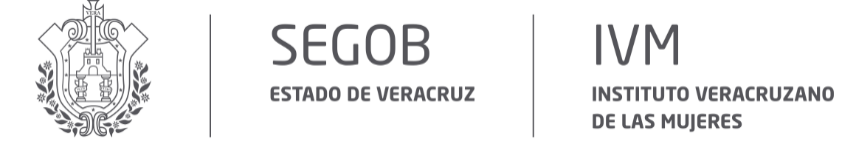 Reglamento de la Ley IMH:

Los ayuntamientos integrarán los Sistemas Municipales y establecerán su Programa Municipal alineándolo al Sistema Estatal de acuerdo a la estructura organizacional de cada ayuntamiento.

Los Sistemas Municipales tienen por objeto coordinar las políticas públicas, los programas y las acciones interinstitucionales para la igualdad de oportunidades entre mujeres y hombres, así como la prevención, atención y sanción de la violencia contra las mujeres.
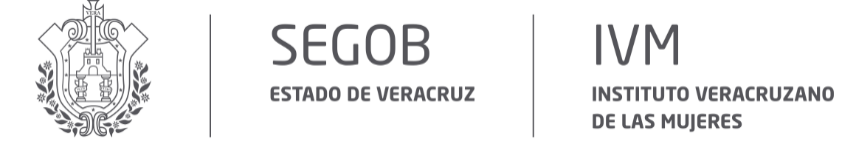 OBJETIVOS DEL SISTEMA MUNICIPAL PARA LA IGUALDAD ENTRE MUJERES Y HOMBRES:

Garantizar la igualdad de oportunidades entre mujeres y hombres;
Erradicar los estereotipos que discriminan y fomentan la desigualdad;
Implementar programas y servicios para la igualdad entre mujeres y hombres;
Instituir acciones afirmativas en el ámbito gubernamental y concertar su implementación en los ámbitos social y privado para garantizar un estado de igualdad entre mujeres y hombres; y
Aprobar su reglamento, a propuesta de la Presidencia.
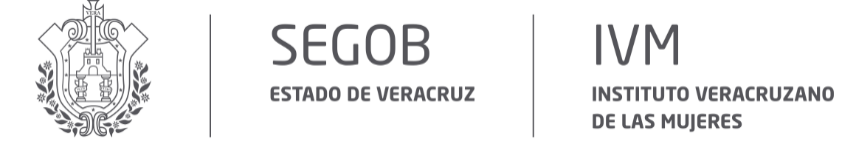 Reglamento de la Ley IMH:

Corresponde a los Sistemas Municipales el diseño, elaboración, aplicación, evaluación y seguimiento del Programa Municipal conforme a los principios de igualdad y no discriminación armonizados con el Programa Estatal y la normativa vigente en la materia.

El Programa Municipal será aprobado por el Sistema Municipal y se deberá publicar en la Gaceta Oficial del estado iniciando su vigencia a partir de esa fecha
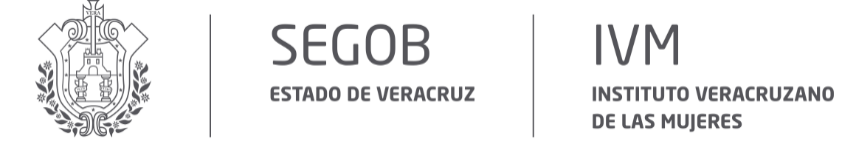 Atribuciones del Sistema Municipal:

Elaborar y aprobar el Reglamento para su funcionamiento y el Programa Municipal para su implementación dentro de los primeros 30 días a partir del inicio de sus funciones;
Implementar el Programa Municipal en coordinación con el Sistema;
Implementar en el ámbito de su competencia capacitación en materia de derechos humanos, perspectiva de género, políticas públicas y demás que favorezca la formación de capacidades para la ejecución y seguimiento del Programa Municipal;
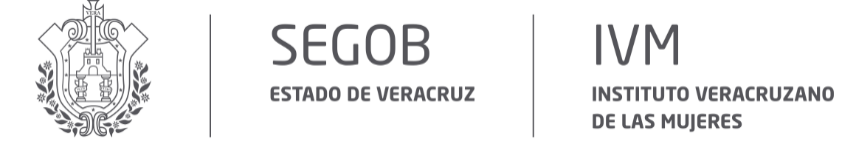 Atribuciones del Sistema Municipal:

Diseñar y realizar campañas de concientización que promuevan la participación social, política, cultural y económica de forma paritaria, en los ámbitos urbano, rural e indígena; y

Observar y monitorear el cumplimiento del Programa Municipal a través de la Contraloría Municipal, Contraloría Social y entes verificadores, de acuerdo con los indicadores establecidos en aquél, presentando el informe de resultados obtenidos.
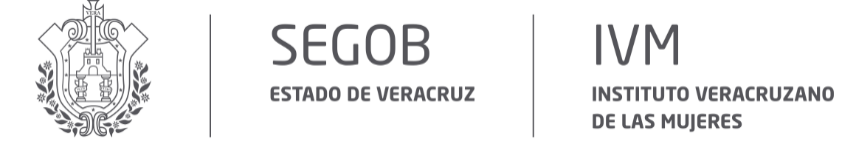 Los ayuntamientos elaborarán sus presupuestos financieros con perspectiva de género que permitan diseñar, implementar y evaluar políticas públicas para la igualdad sustantiva en los ámbitos urbano, rural e indígena.

Los Institutos Municipales de las Mujeres, como Mecanismos para el Adelanto de las Mujeres en los Municipios, serán los órganos rectores y responsables de promover e impulsar la política municipal en materia de igualdad y no discriminación y una vida libre de violencia, teniendo como base los diagnósticos situacionales sobre la posición y condición de las mujeres en su municipio para que sea incorporado en el Plan Municipal de Desarrollo de cada periodo administrativo.
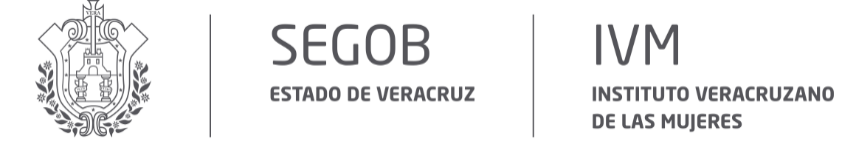 Los ayuntamientos en coordinación con el Sistema Municipal, realizarán, a través de los medios de comunicación social, campañas de difusión de las acciones contempladas en el Programa Municipal, así como las acciones que promuevan los derechos humanos de las mujeres entre la comunidad, especialmente la igualdad sustantiva, el lenguaje incluyente libre de estereotipos y la distribución equitativa de las responsabilidades en el ámbito familiar.
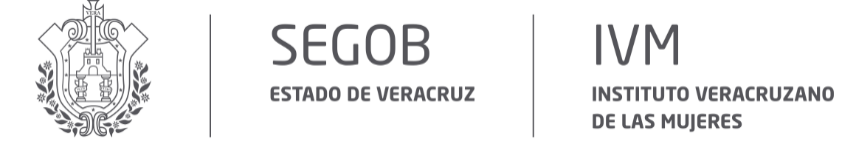 DE LAS FUNCIONES DE LA SECRETARÍA TÉCNICA 
Corresponde a la Secretaría Técnica:

Representar al Sistema Estatal en los asuntos que le sean encomendados; 
Formular el orden del día de las sesiones ordinarias y extraordinarias, previo acuerdo con la Presidencia;
Computar las sesiones del Sistema Estatal, levantar las actas correspondientes y enviarlas a sus integrantes para su aprobación;
Convocar a las sesiones de las comisiones del Sistema Estatal, previo acuerdo con la Presidencia; 
Coordinar el funcionamiento de las mesas de trabajo, turnar y vigilar el cumplimiento de los asuntos acordados por el Sistema Estatal para dar cuenta de ello a la Presidencia.
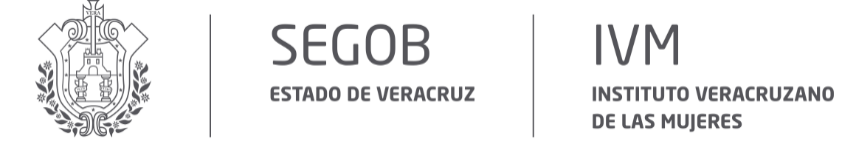 DE LAS FUNCIONES DE LA SECRETARÍA TÉCNICA 
Corresponde a la Secretaría Técnica:

Informar a la Presidencia sobre los avances y el seguimiento de los acuerdos tomados por el Sistema Estatal; 
Instrumentar las acciones de difusión de los trabajos realizados por el Sistema Estatal; 
Elaborar el informe anual de actividades del Sistema Estatal y presentarlo a la Presidencia para su aprobación;
Las demás que le confiera la Ley de Igualdad, la demás normativa aplicable, el Sistema Estatal, y la Presidencia.
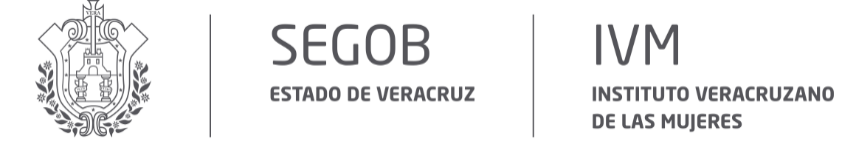 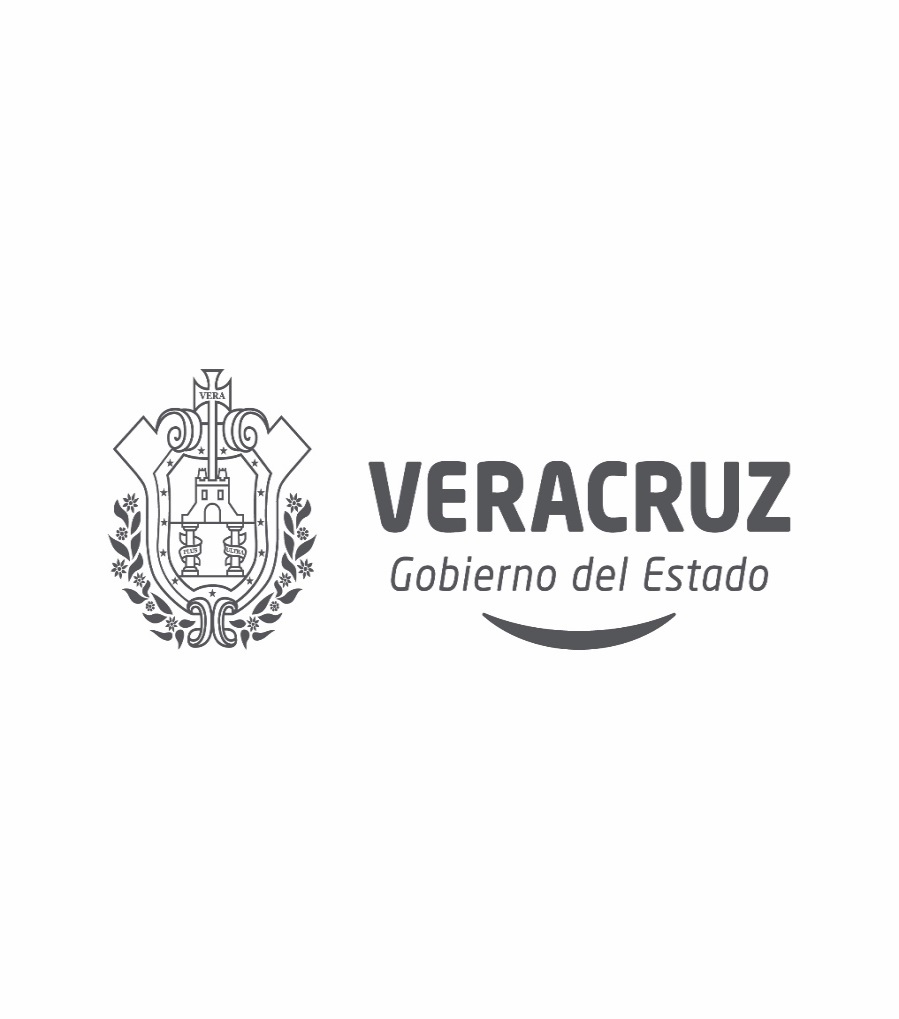 CONTACTO
Instituto Veracruzano de las Mujeres
Av. Adolfo Ruiz Cortines no. 1618, Col. Francisco Ferrer Guardia, 
CP 91020, Xalapa, Ver.
01 (228) 817 1009 y 
817 0789 Ext. 1308
Horario: L-V de 09:00 a 15:00 y 16:00 a 18:00 hrs.
www.ivermujeres.gob.mx
 Oficina de fortalecimiento Municipal
Contacto email: fortalecimientomunicipal2018@gmail.com
oficinafortalecimiento2017@hotmail.com